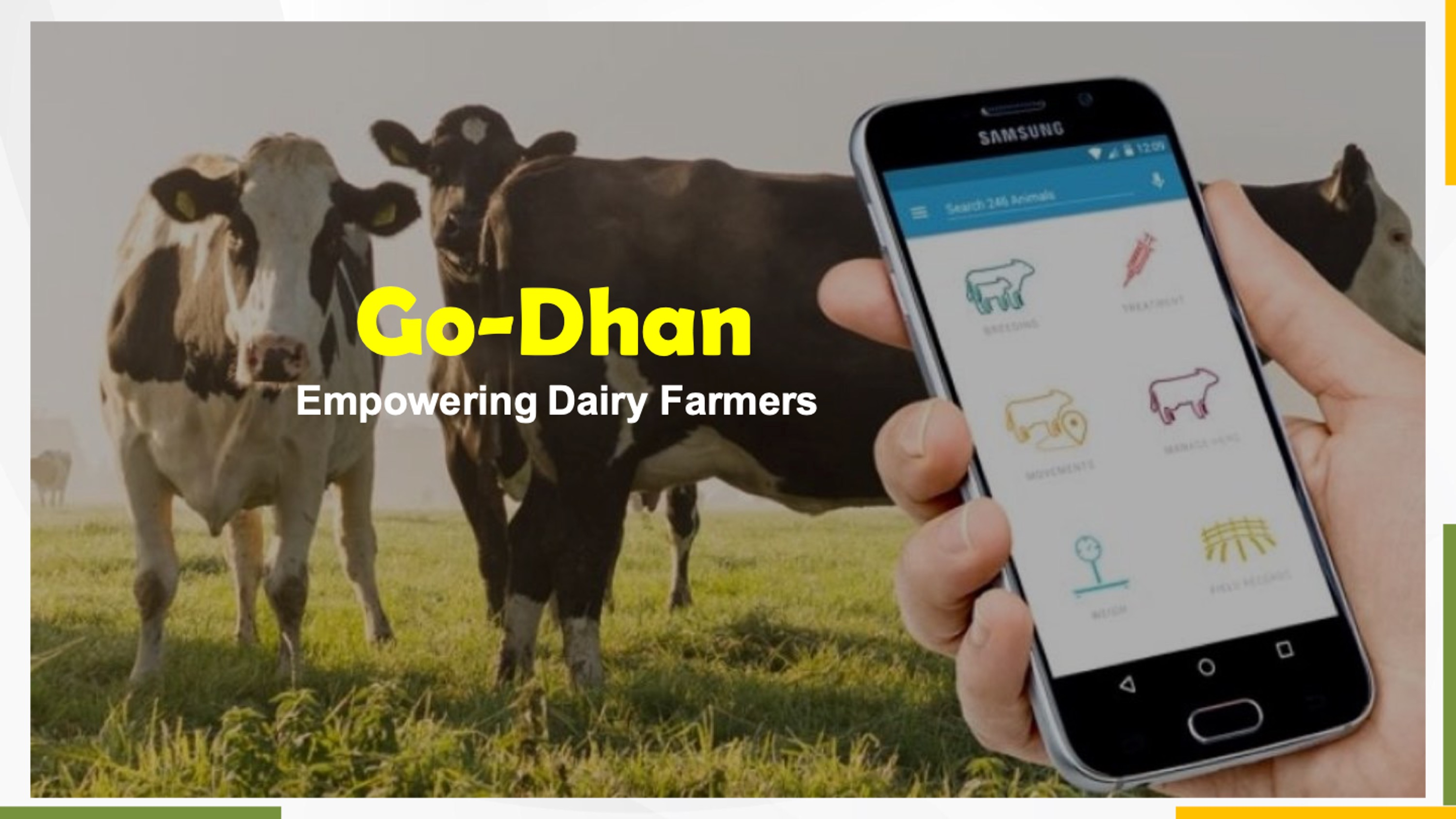 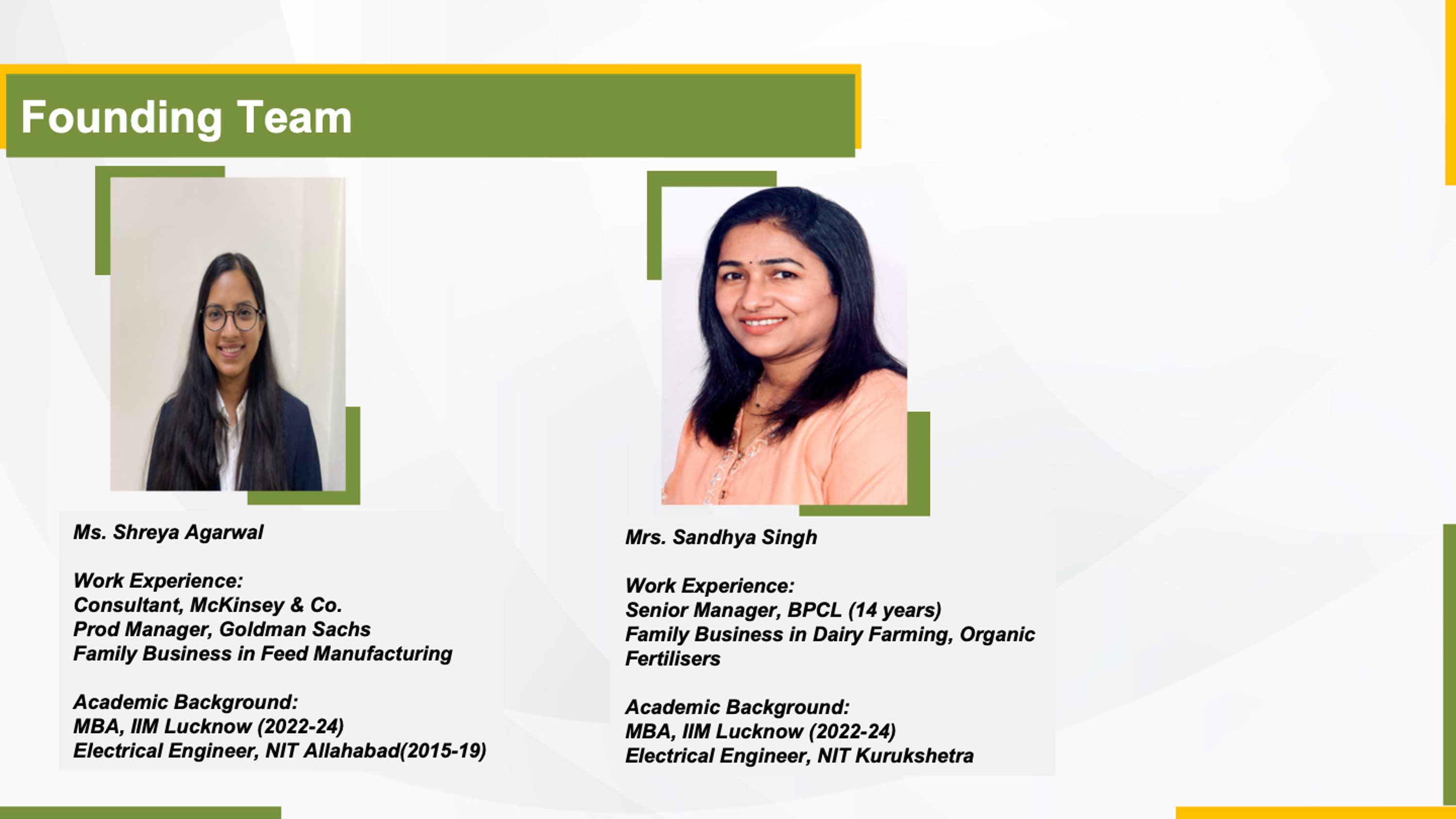 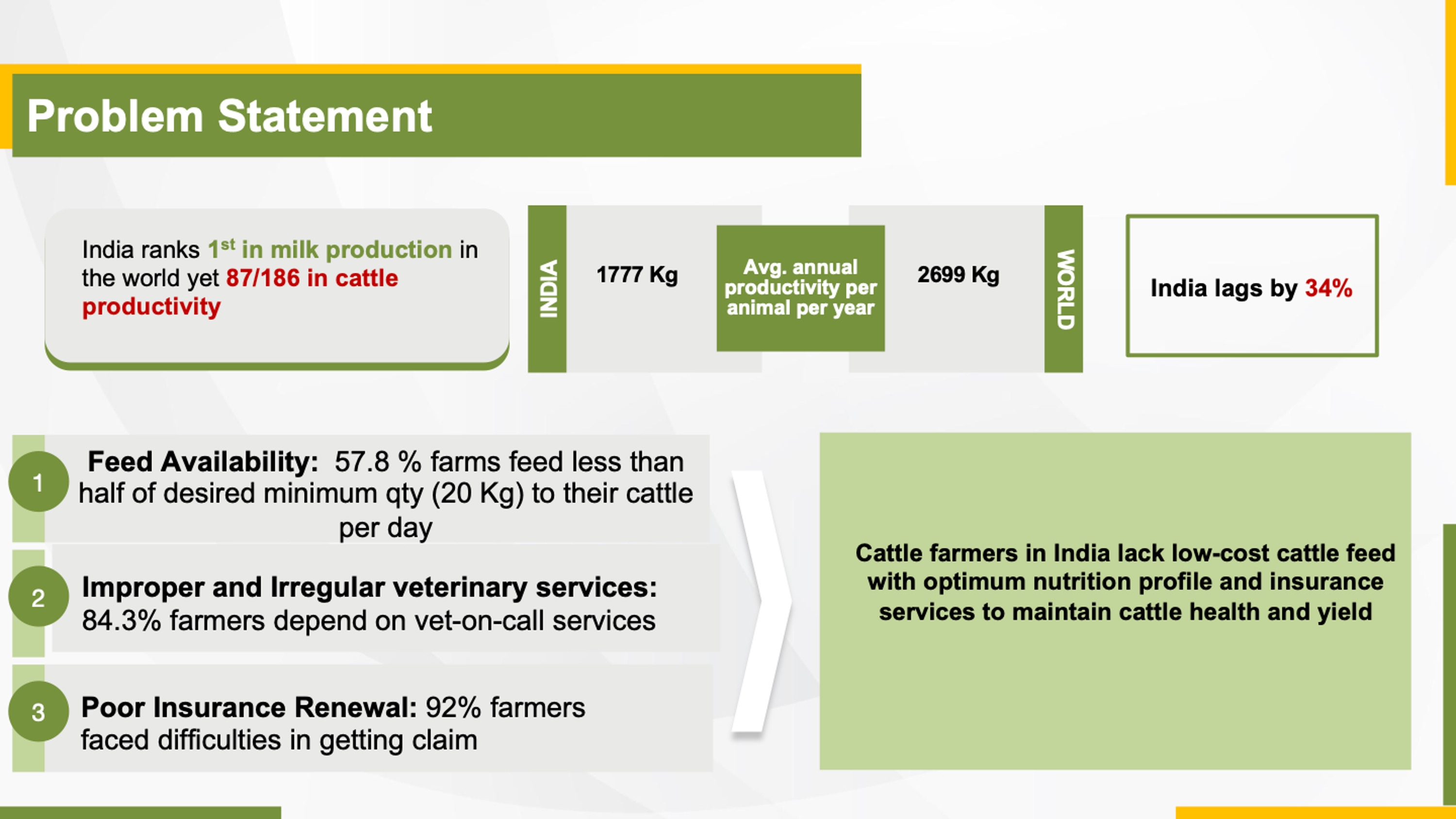 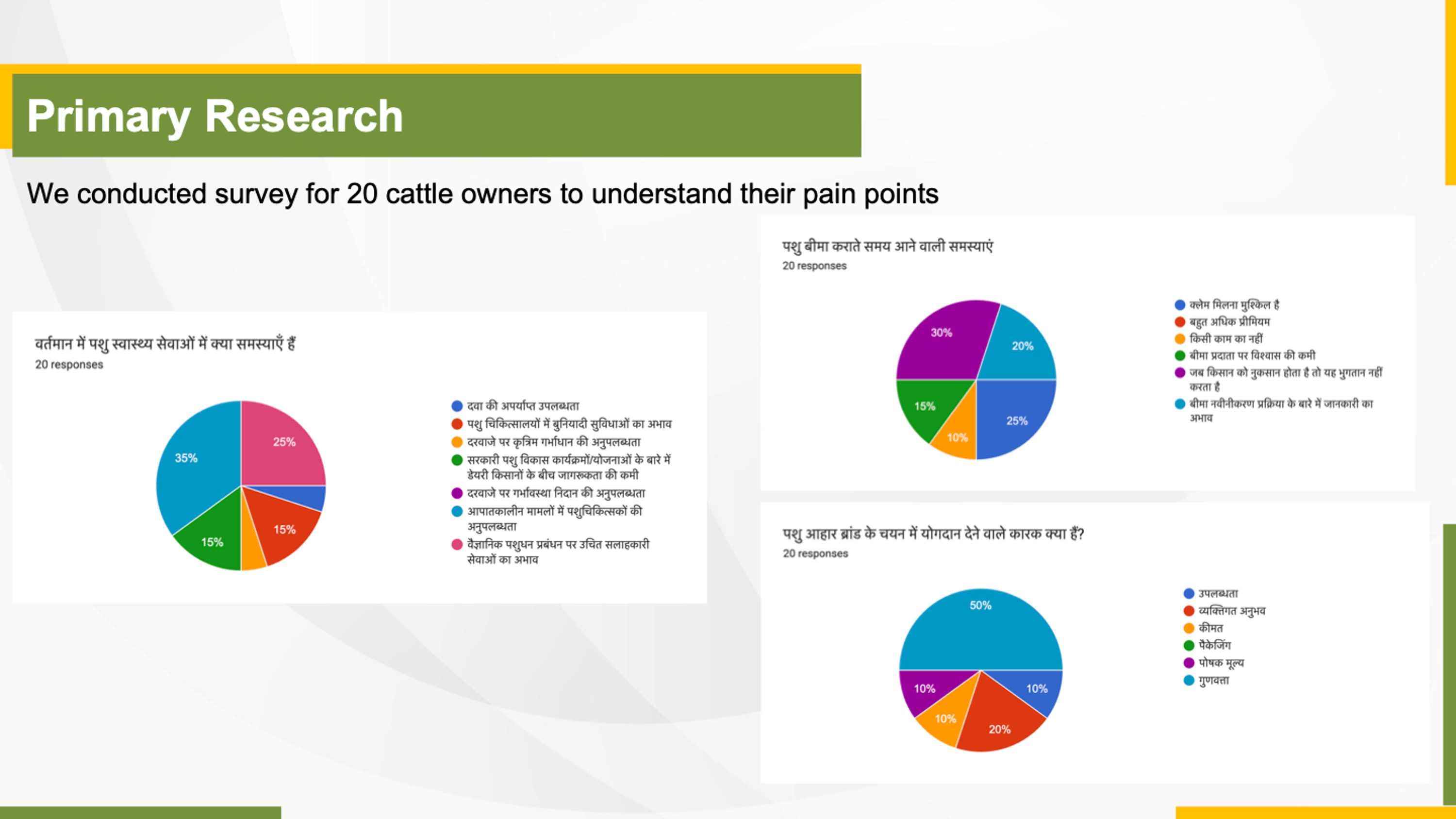 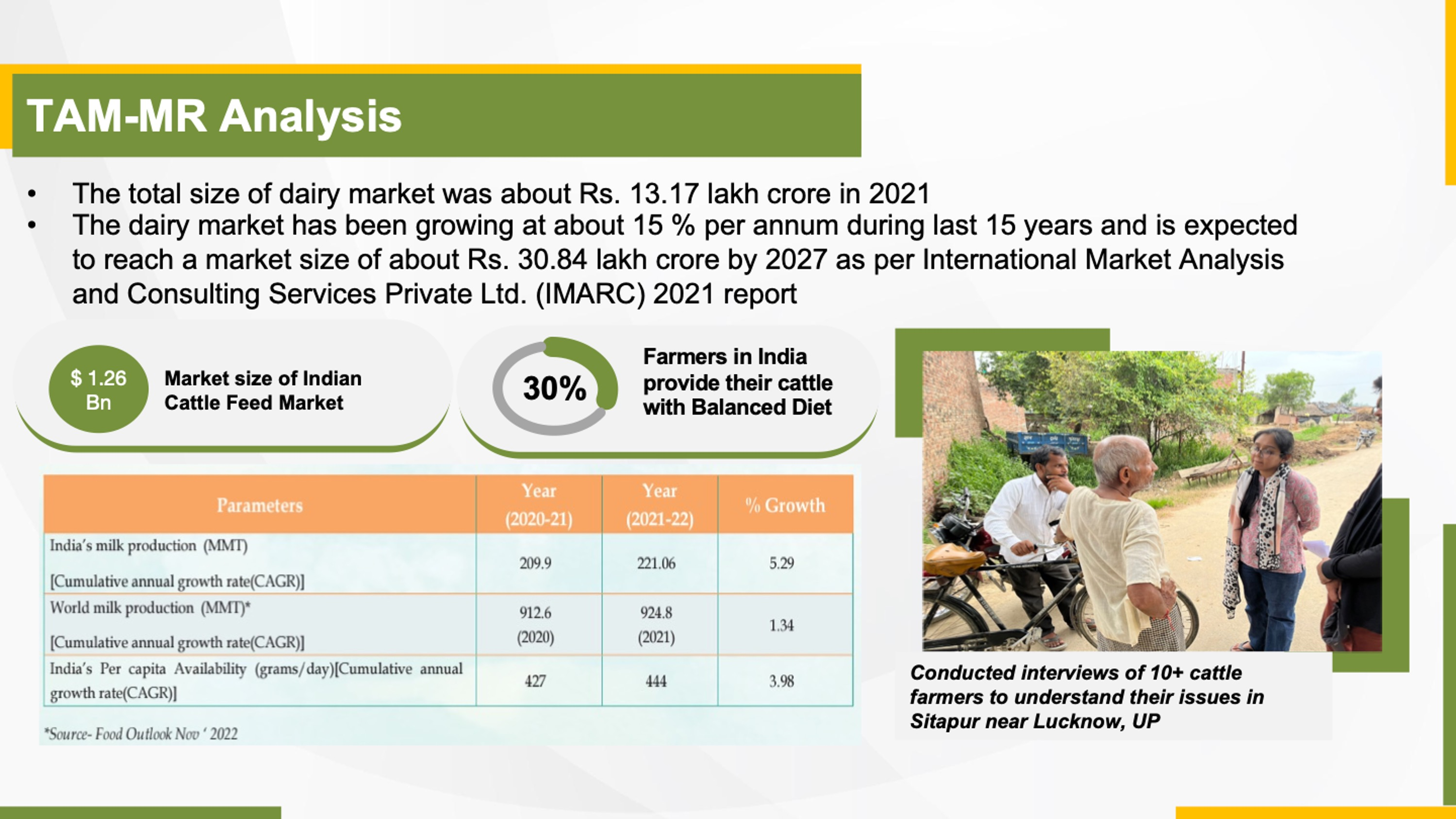 Vision & Value Proposition
Empower cattle farmers by staying committed to innovation, sustainability and nutrition
Seamless integration of  veterinarian and insurance  services
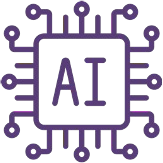 AI driven model to provide  customized feed formulations  based on nutritional requirements
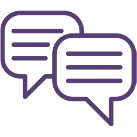 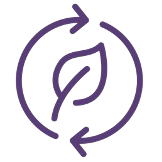 Boost milk production in cattle by  15% to 20% with pineapple waste  based herbal feed
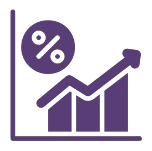 Embracing sustainability with zero  feed waste
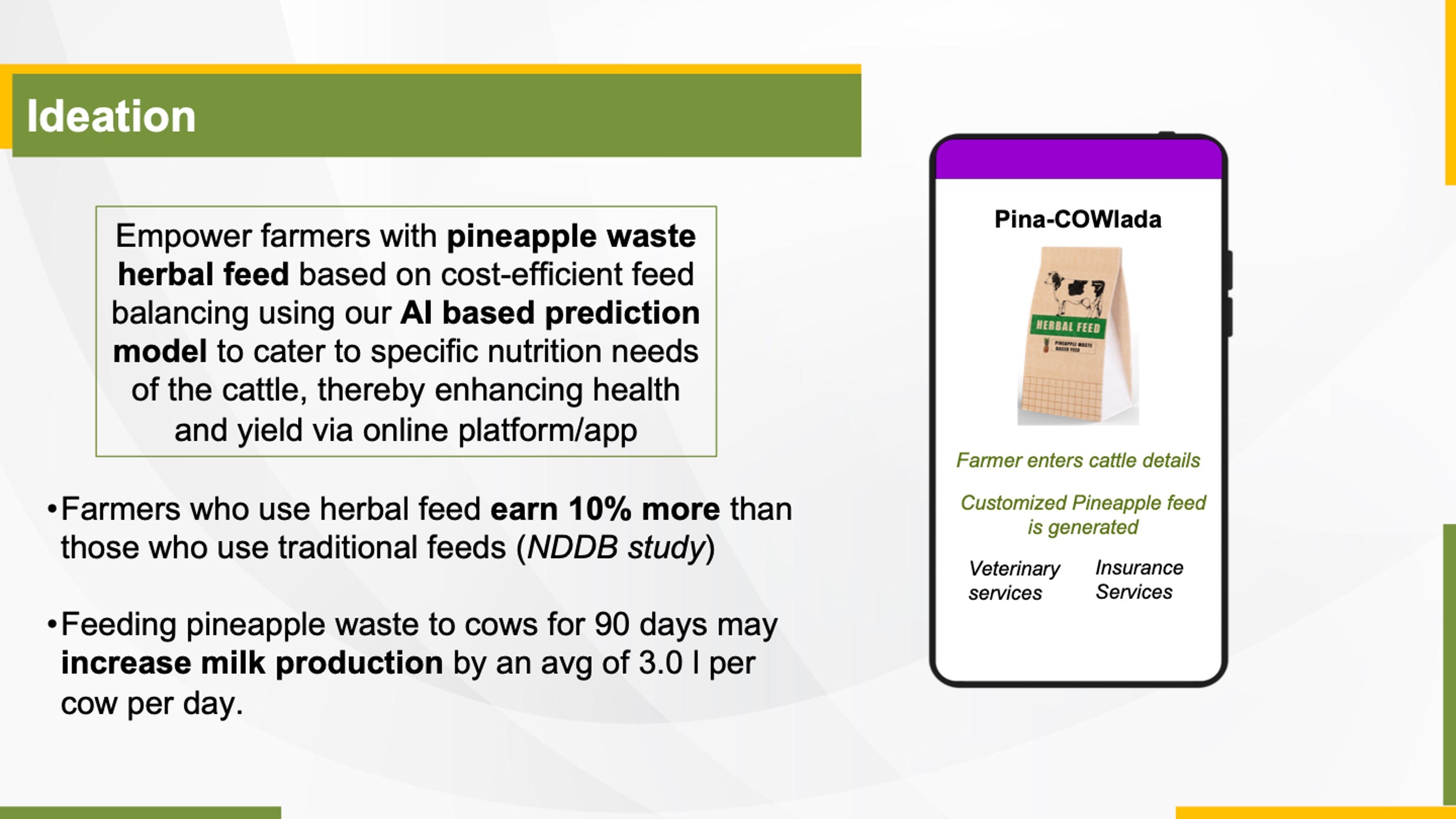 Ideation
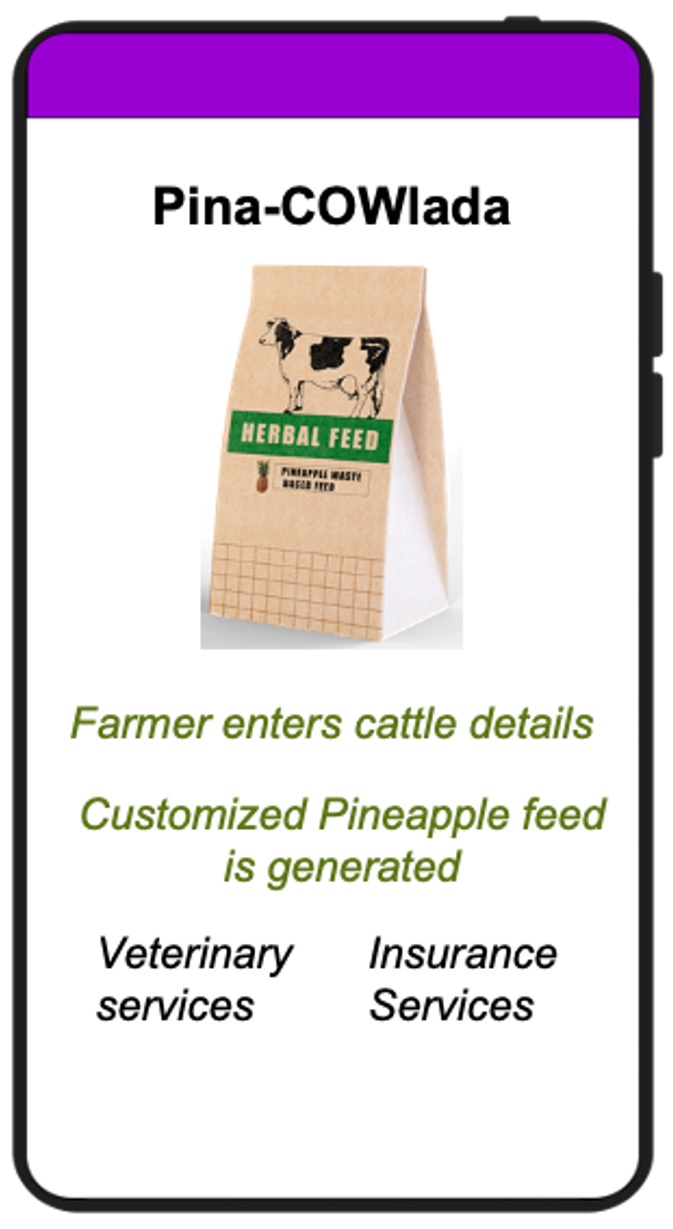 Empower farmers with pineapple  waste herbal feed based on cost-  efficient feed balancing using our AI  based prediction model to cater to  specific nutrition needs of the cattle,  thereby enhancing health and yield via  online platform/app
Ideation
Herbal Cattle Feed from  Pineapple Waste
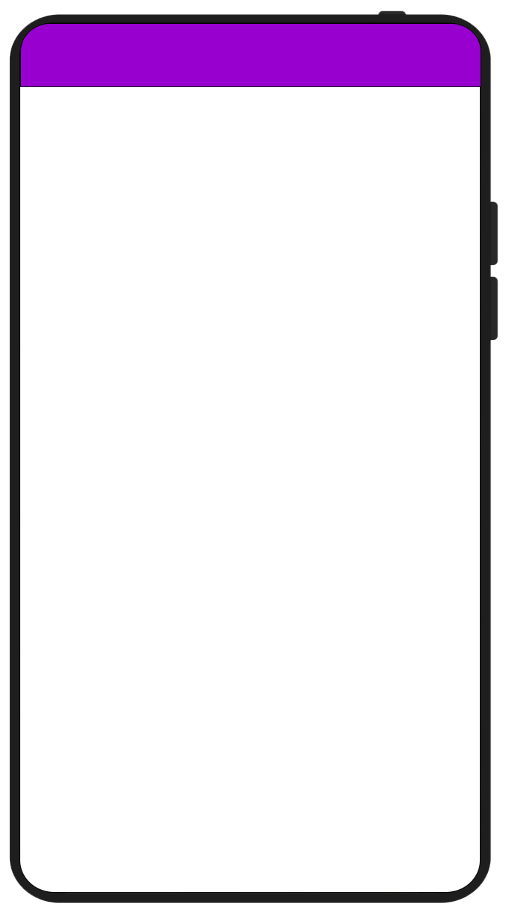 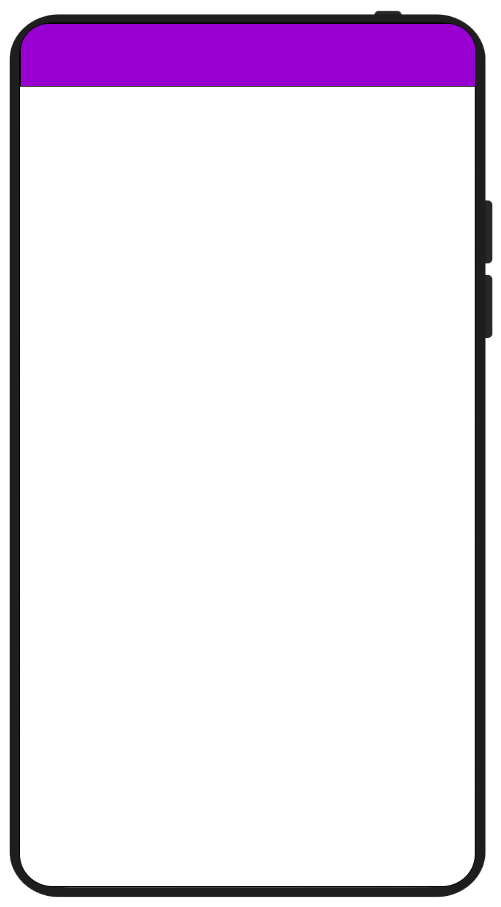 AI based prediction model for  feed profile
ENTER INPUTS
RECOMMENDATIONS
OBJECTIVE
?  Pineapple leaf waste is
RECOMMENDED NUTRITION PROFILE :
BODY WEIGHT 

MILK FAT
compacted into pellets as the  waste contains high fibre (48.7  g/100 g) which has high  digestibility potential in animals,  thereby enhancing milk  production by 20%.
? Input data (Objectives, Cattle  data & Environment Data) is  entered by user to determine  optimum feed profile
DRY MATTER INTAKE (DMI)
2.522 Kg
MILK YEILD
CRUDE PROTEIN (CP)
0.287 Kg
TOTAL DIGESTIBLE  NUTRIENTS (TDN)
1.232 Kg
CATTLE DATA
BODY WEIGHT
OPTIMUM FEED MIX BASED ON  NUTRITION PROFILE
ORDER FEED
AGE (IN YRS)
BREED
PREG. STATUS
INSURANCE SERVICE
? Nutrient Requirement = F1 + (MY  x F2) + F3
Fl, F2 & F3 are objective  functions with respect to body  weight, milk fat & months of  pregnancy respectively and MY  is milk yield
BODY FAT %
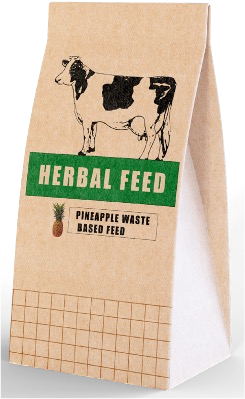 ? Herbal feed comprises bioactive  fractions/herbs like  Ashwagandha, Halim, Amla,  Giloy etc. which increase  bioavailability of essential  nutrients and improve intestinal  absorption of nutrients
ENVIRONMENT DATA
TEMPERATURE
HUMIDITY
RAINFALL
CALCULATE OPTIMUM FEED
? Analyse the given data using AI  models to generate nutrition
profile which is used to generate  low-cost feed profile
□ Hassle-free cattle insurance
services with cattle tagging,  veterinary reports services.
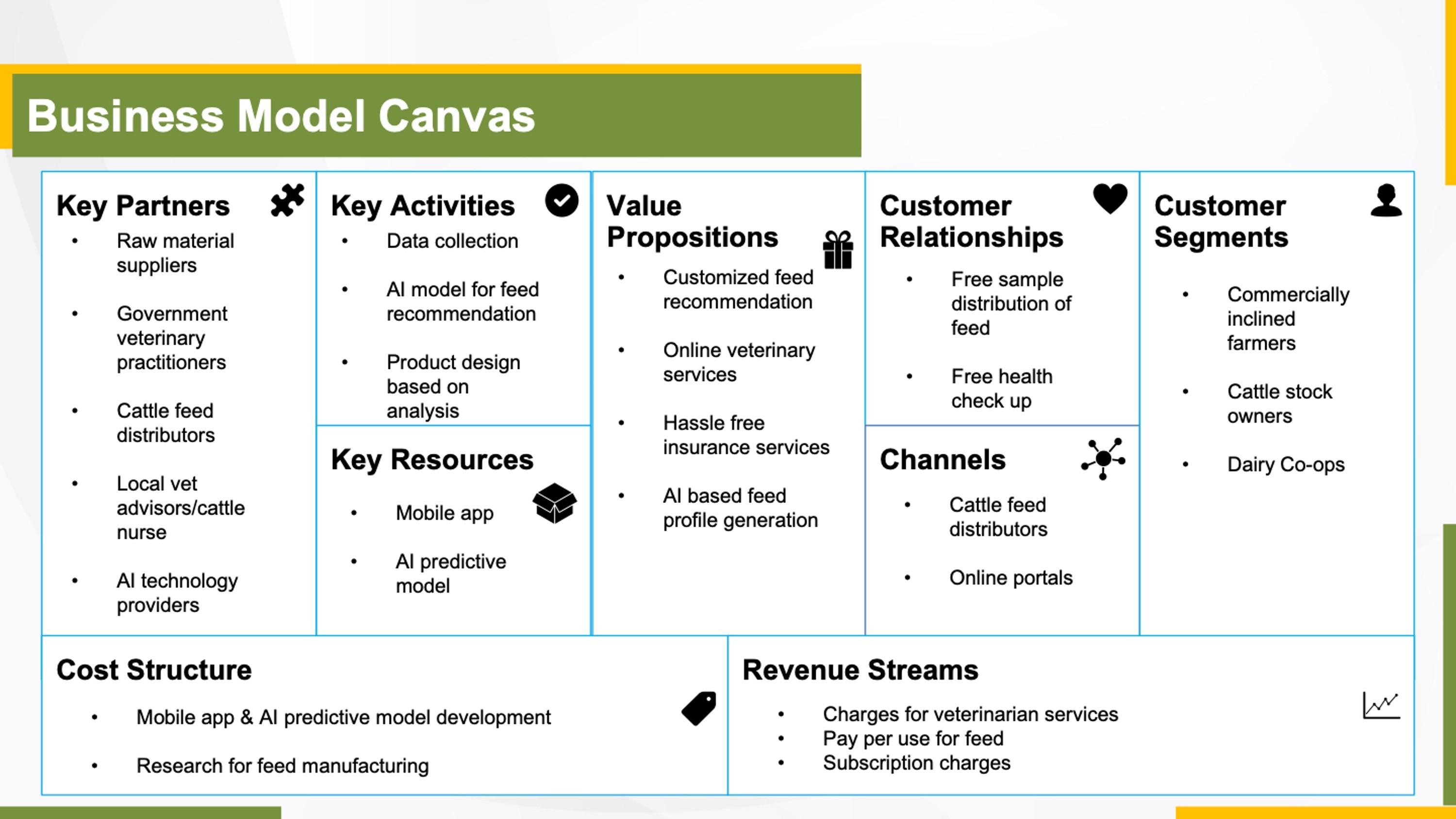 Competitive Analysis
Product / Services
Target Audience
Price Structure
Key Advantage
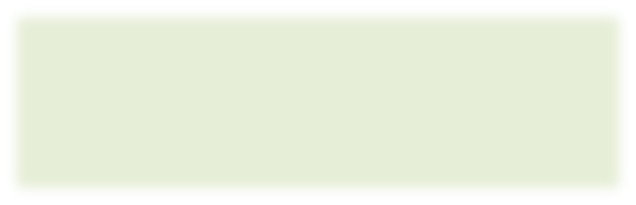 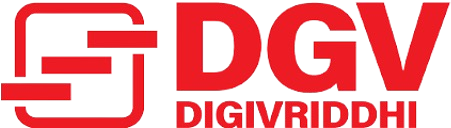 Comprehensive dairy  management platform
Transaction and  commission based
Smart dairy farming  solutions
Dairy farmers
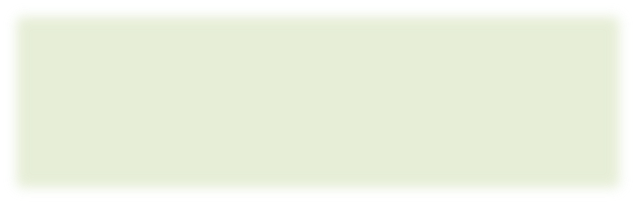 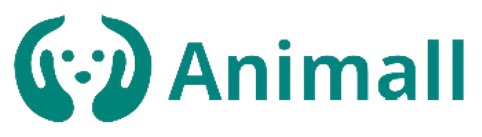 Livestock  marketplace
Livestock buyers  and sellers
Commission based  pricing
First mover advantage
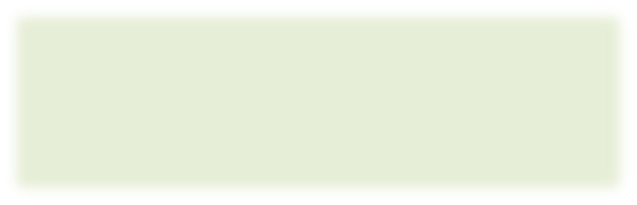 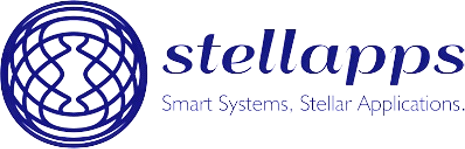 Dairy farm management  software
Real time data insights  and analytics
Transaction based  pricing
Dairy farmers
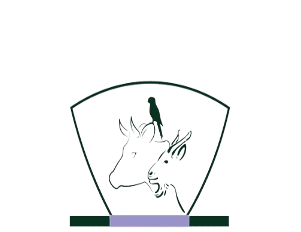 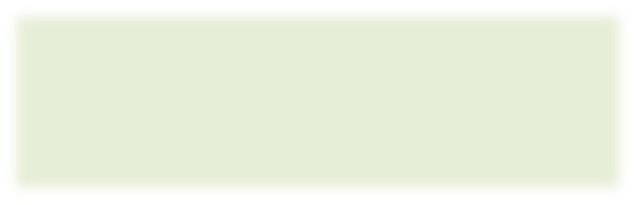 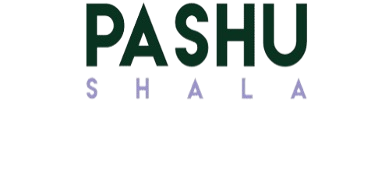 Livestock  marketplace
Livestock buyers  and sellers
Commission based  pricing
Strong focus on  customer service
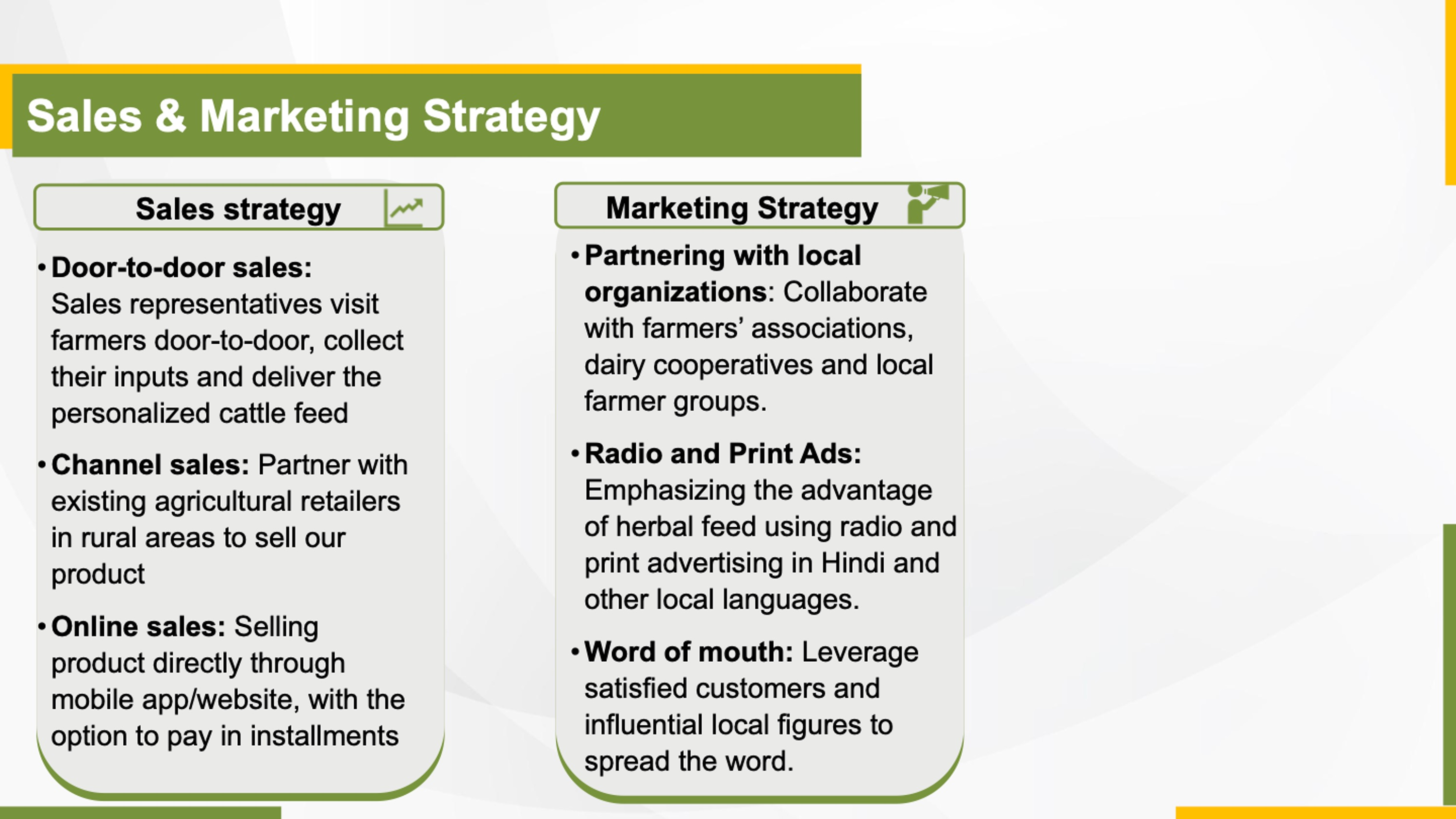 Competitive Analysis
Product / Services
Target Audience
Price Structure
Key Advantage
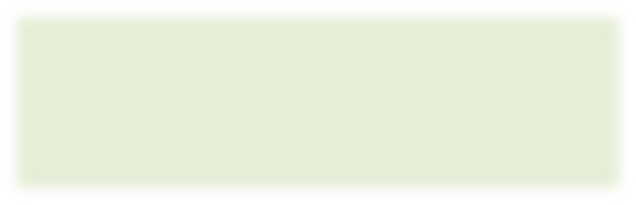 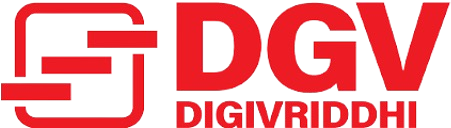 Comprehensive dairy  management platform
Transaction and  commission based
Smart dairy farming  solutions
Dairy farmers
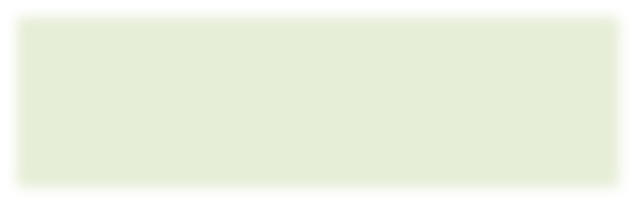 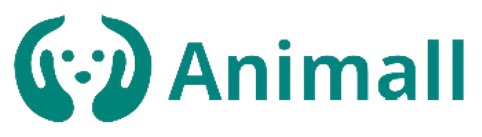 Livestock  marketplace
Livestock buyers  and sellers
Commission based  pricing
First mover advantage
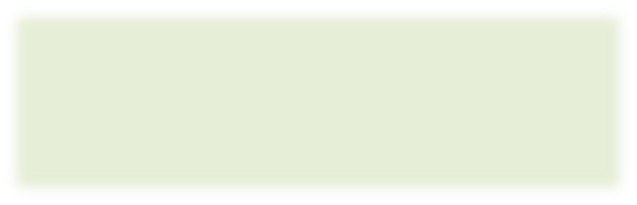 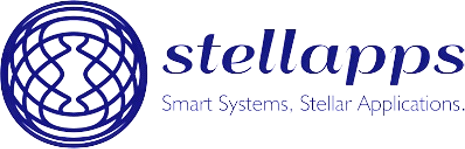 Dairy farm management  software
Real time data insights  and analytics
Transaction based  pricing
Dairy farmers
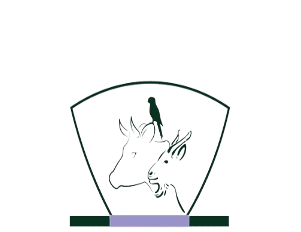 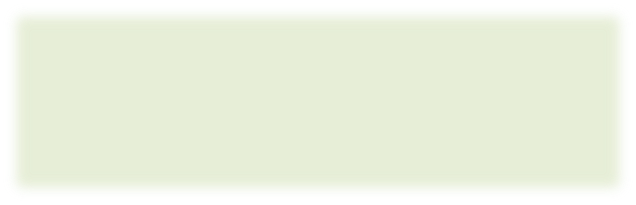 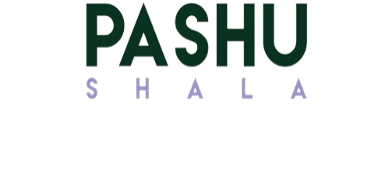 Livestock  marketplace
Livestock buyers  and sellers
Commission based  pricing
Strong focus on  customer service
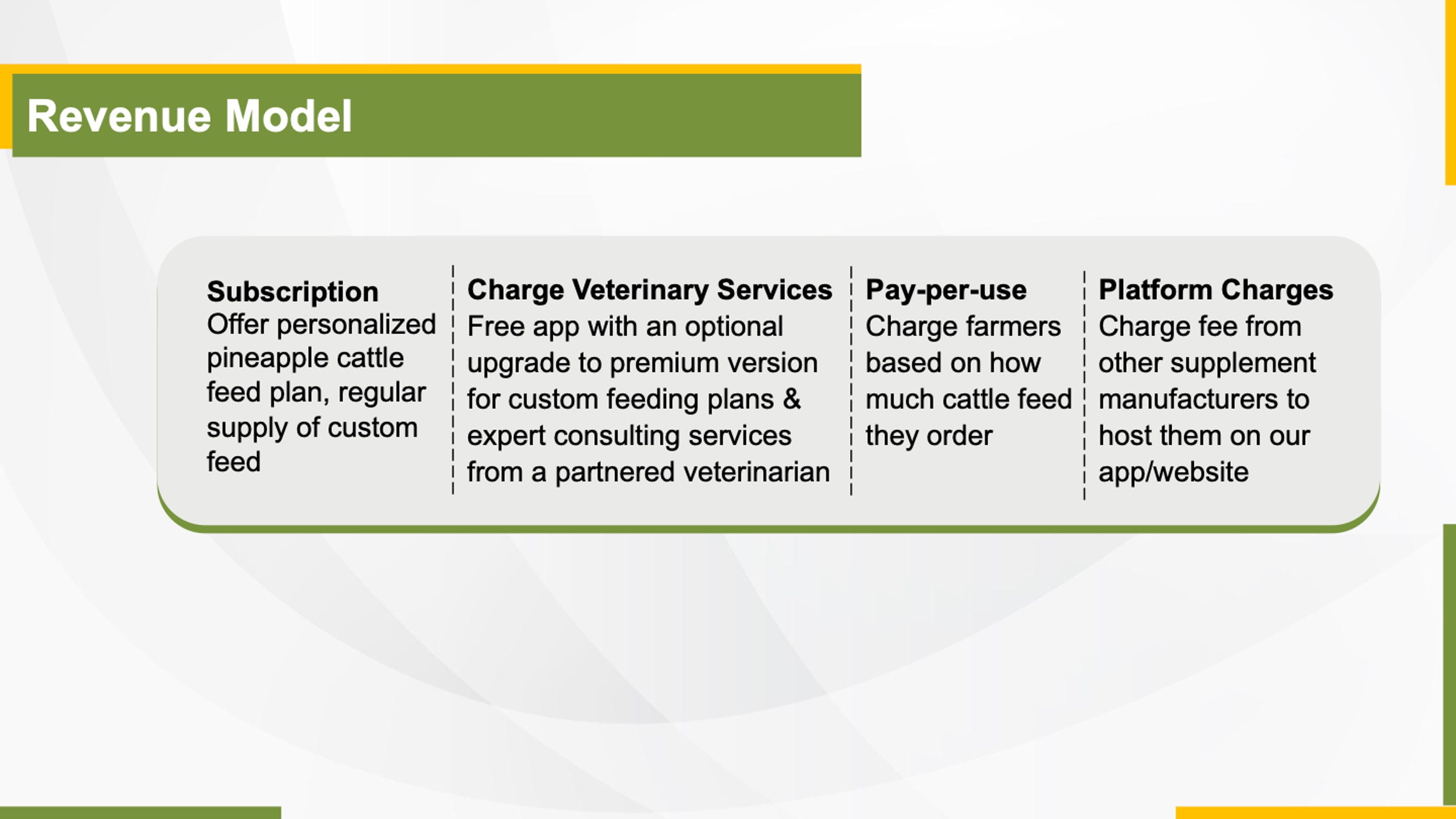 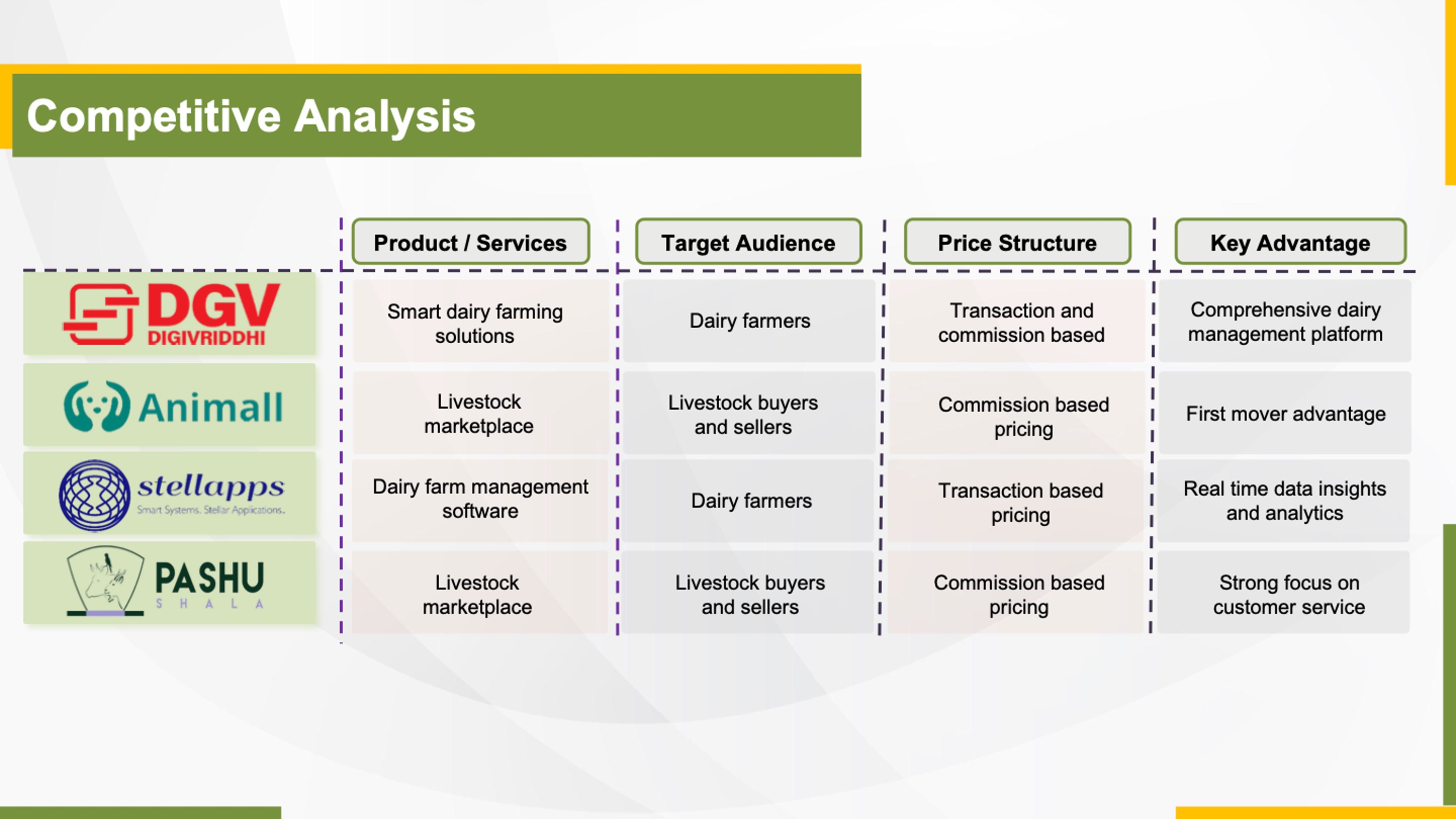 Thank you!